화면 예시 1
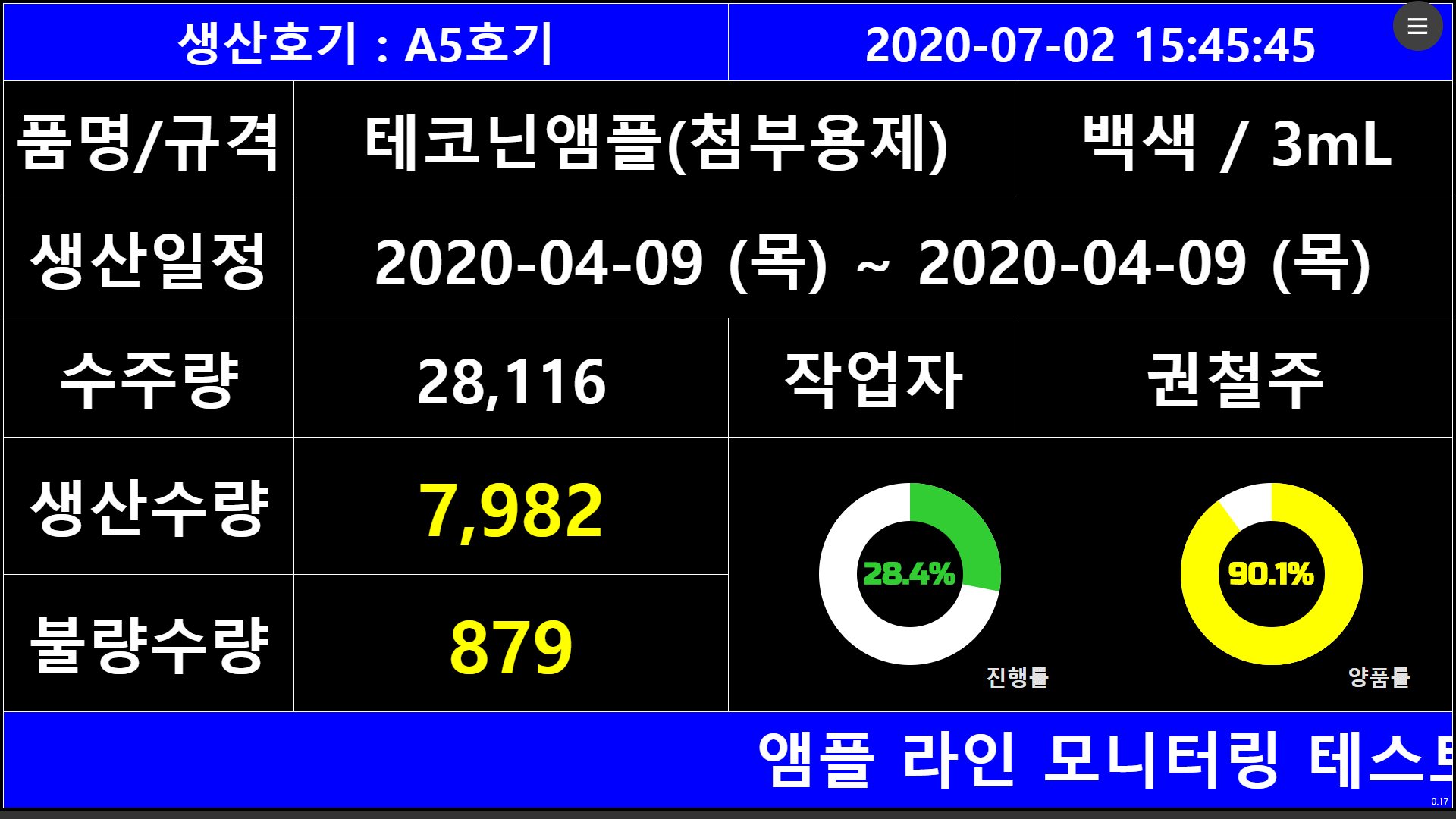 화면 예시 2
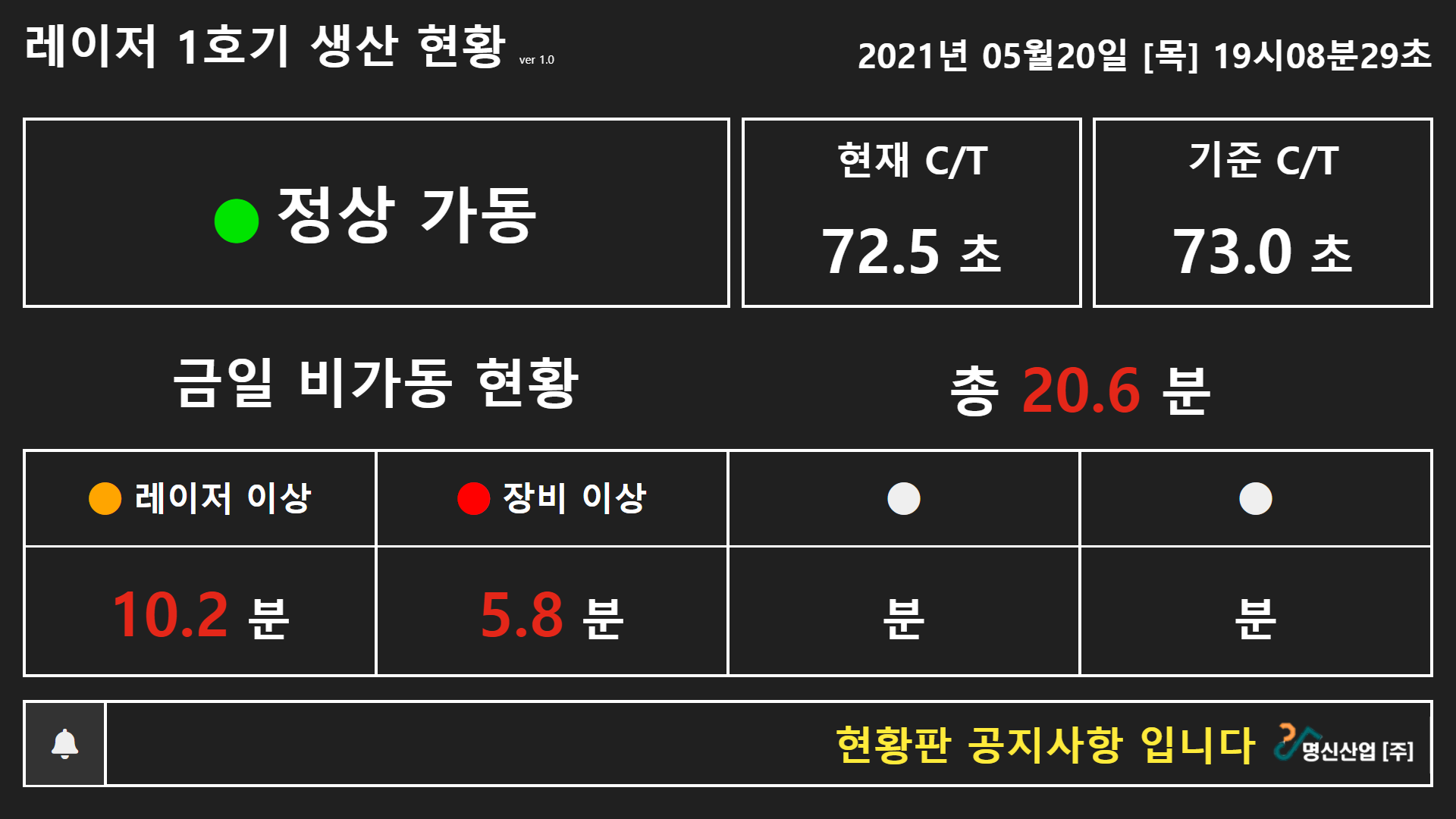 화면 예시 3
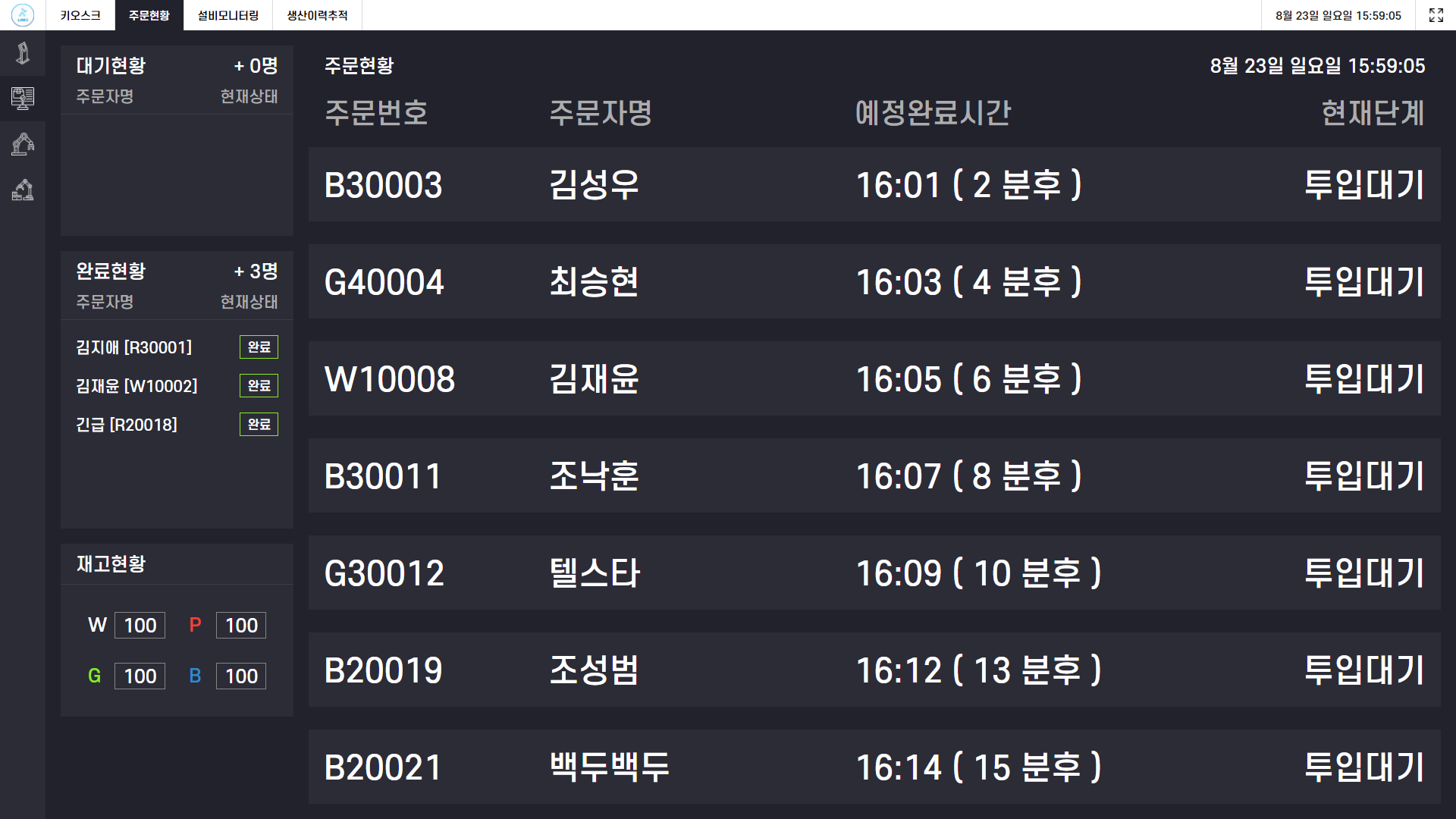 화면 예시 4
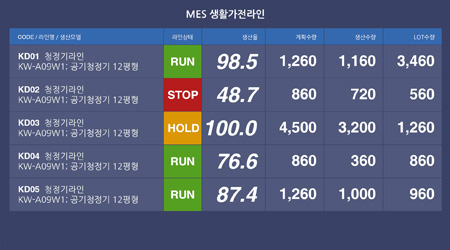 화면 예시 5
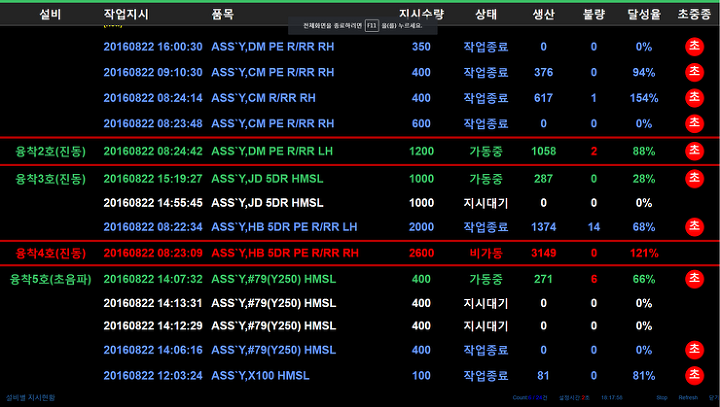 화면 예시 6
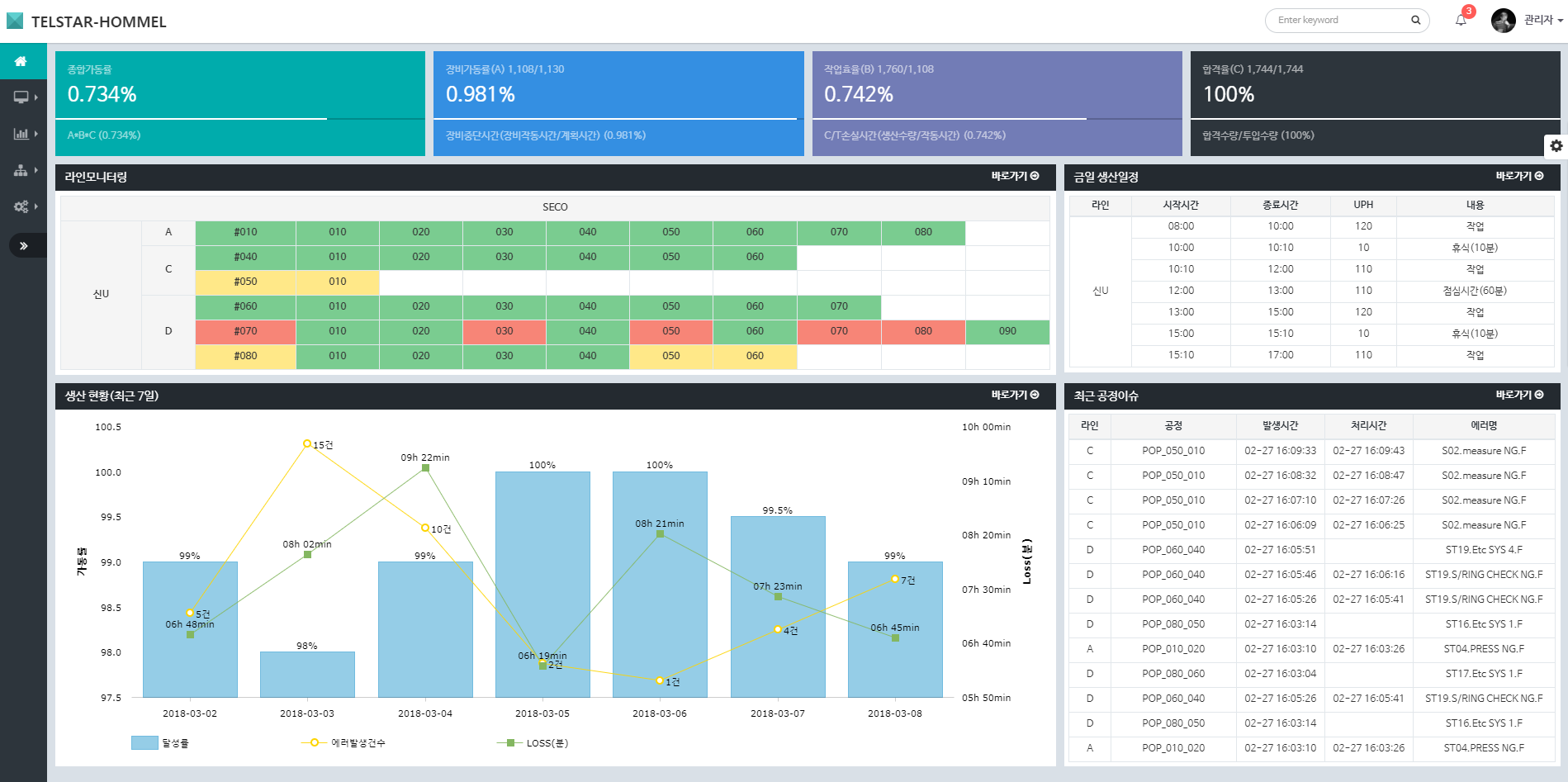 화면 예시 7
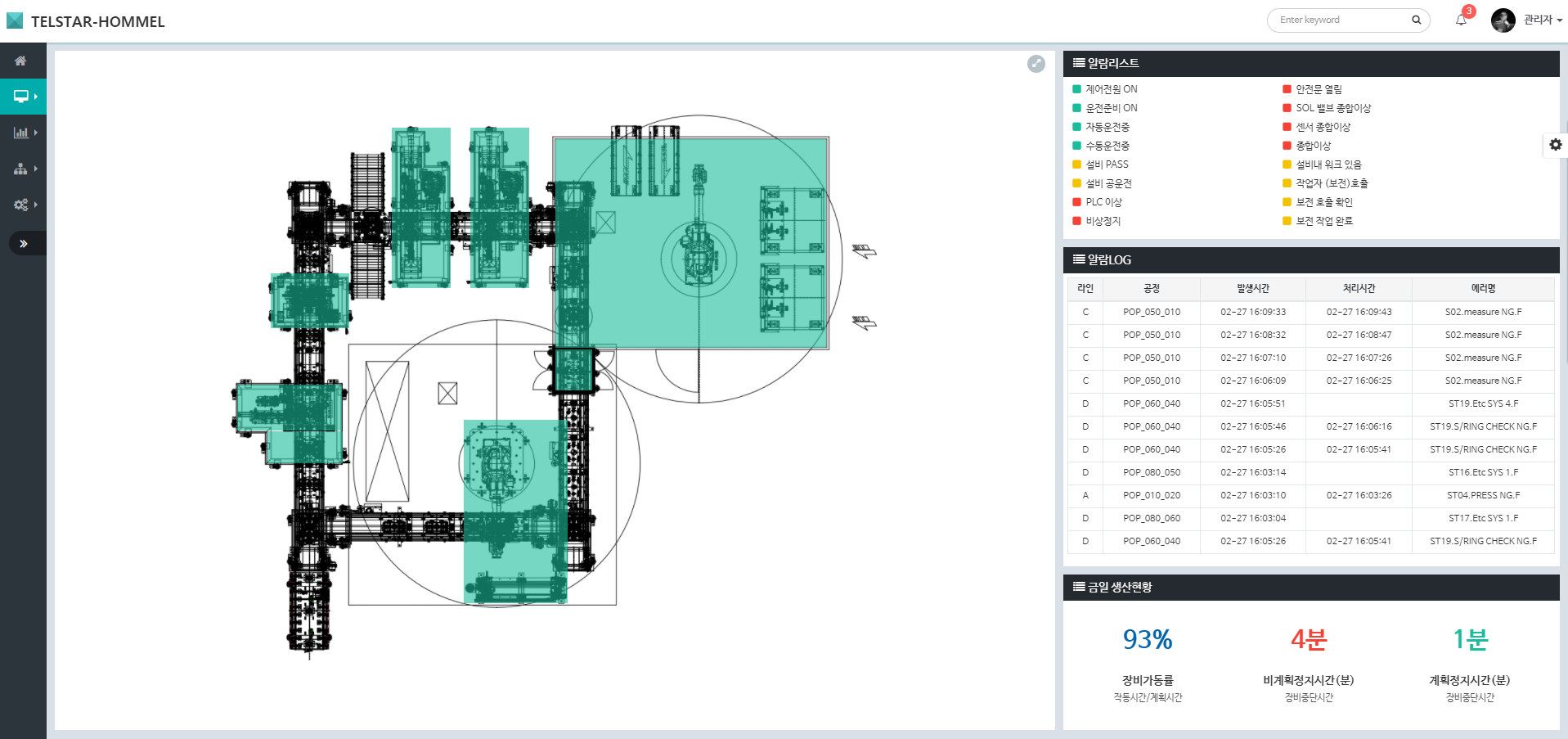 화면 예시 8
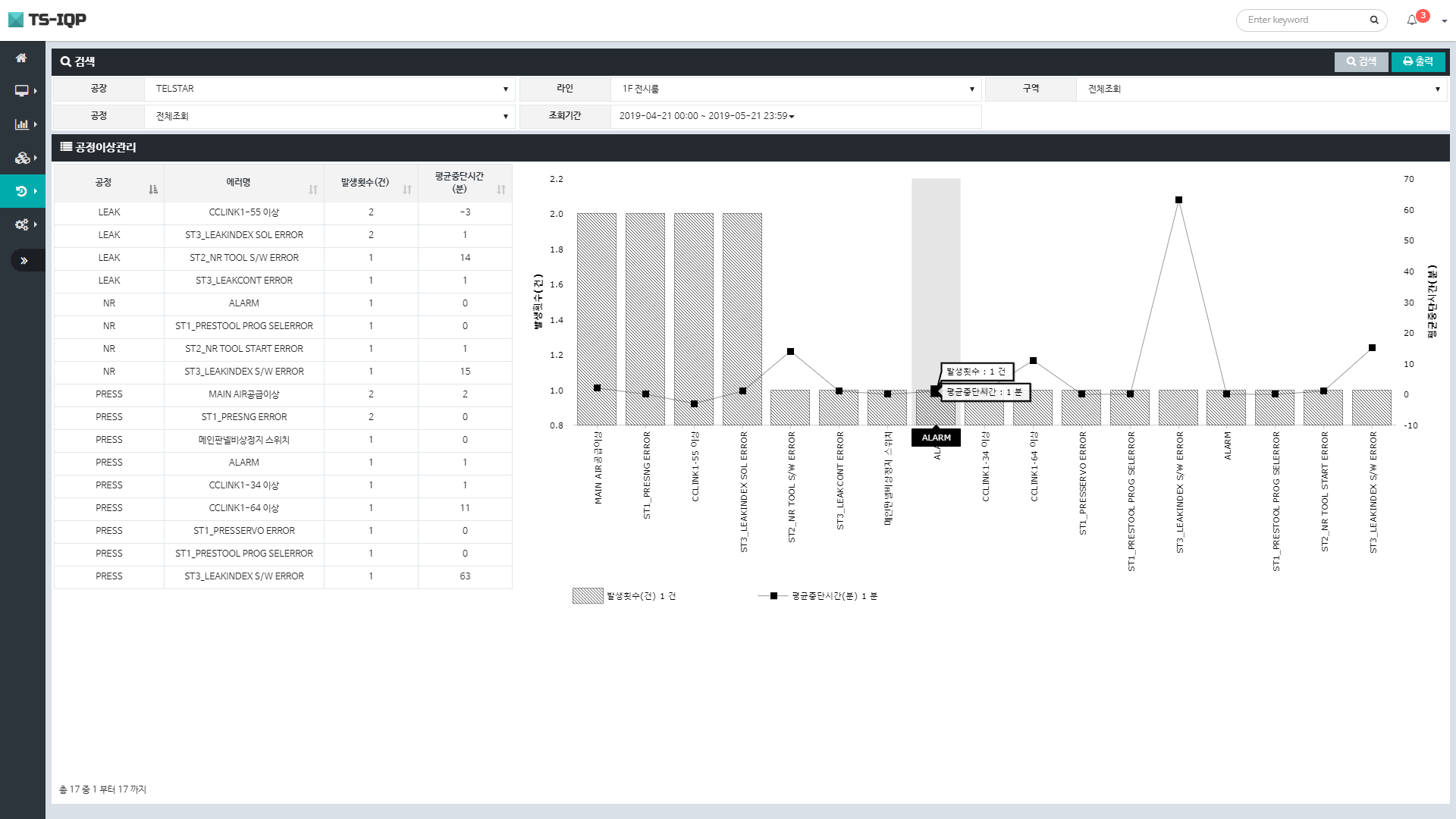